Capital Planning Advisory Board MeetingSeptember 14, 2022
1
Asset Preservation Funding
HB 1 (Asset Preservation) Funding for 2022-24:		$47,176,000
	Murray State (Agency Bonds) Match:			  $7,078,000	Total Funding:						$54,254,000


		Thank you General Assembly!
2
Asset Preservation Funding
Top Priorities for MSU:

Capital Renewal and Building Modernization 
Renovate Oakley Applied Science Building classrooms and office space for the Hutson School of Agriculture
Renovate Mason Hall Labs/Classrooms/Systems for the School of Nursing and Health Professions
3
Deferred Maintenance/Campus Improvements
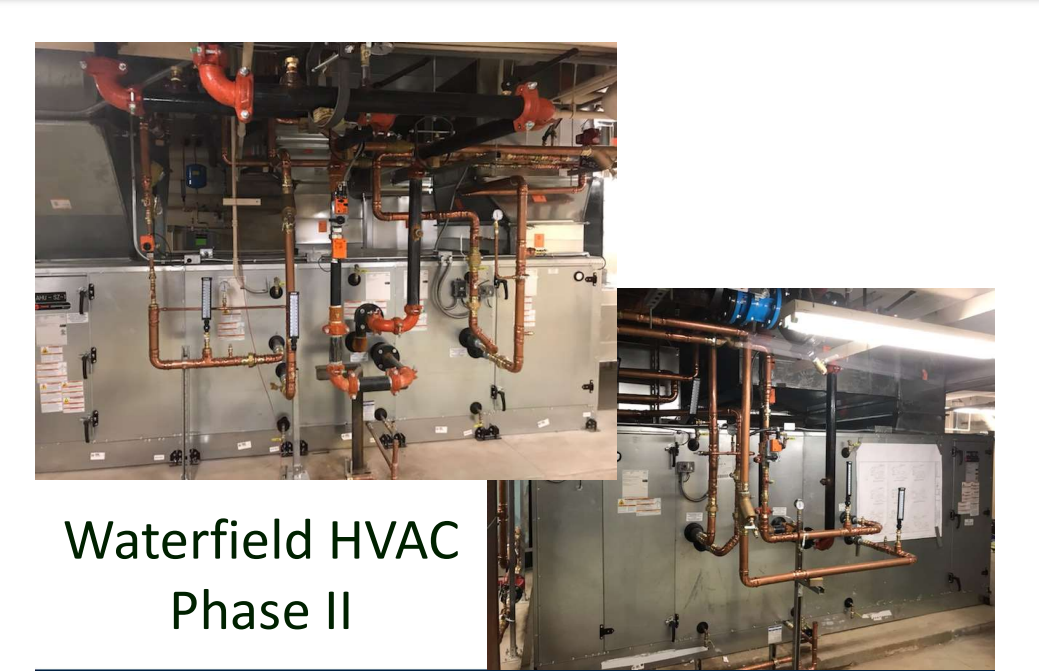 4
Deferred Maintenance/Campus Improvements
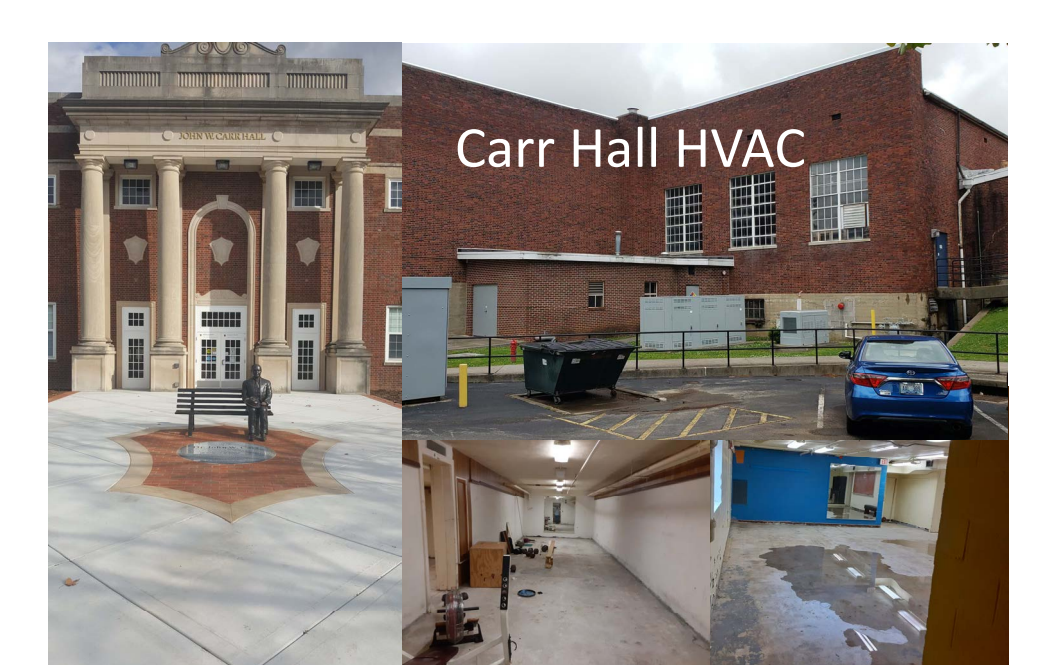 5
Deferred Maintenance/Campus Improvements
Curris Center 
Air Handler Seals
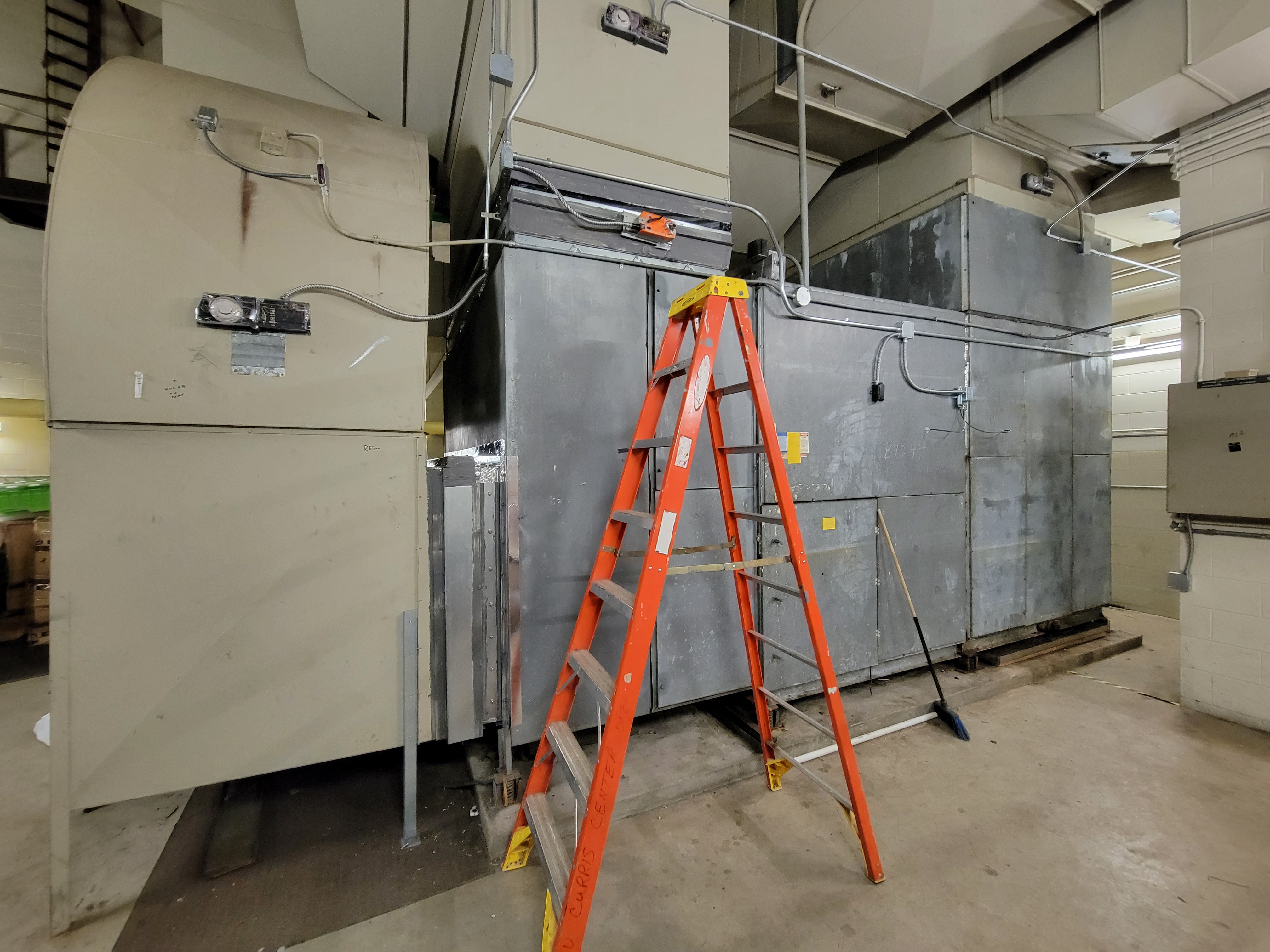 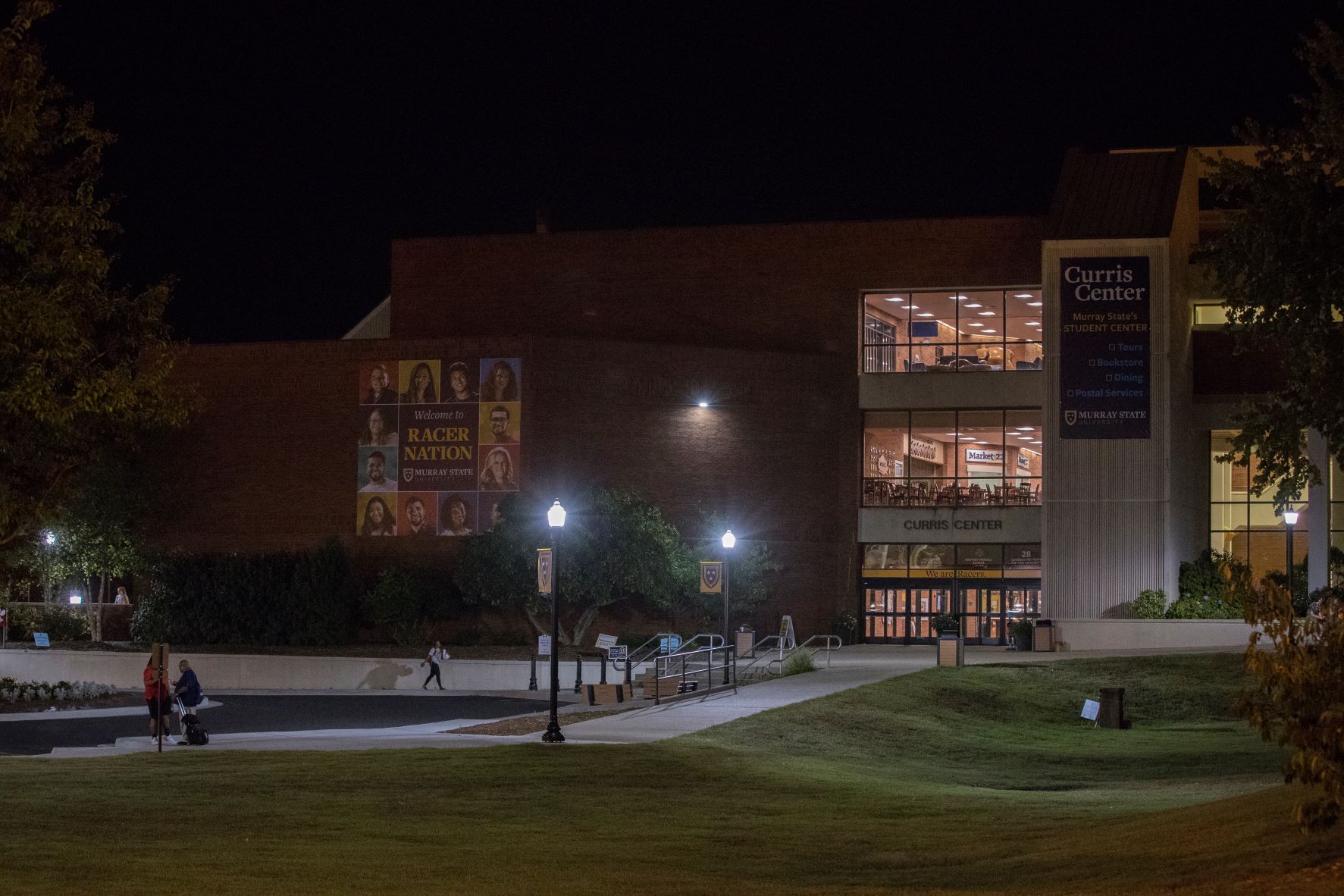 6
Deferred Maintenance/Campus Improvements
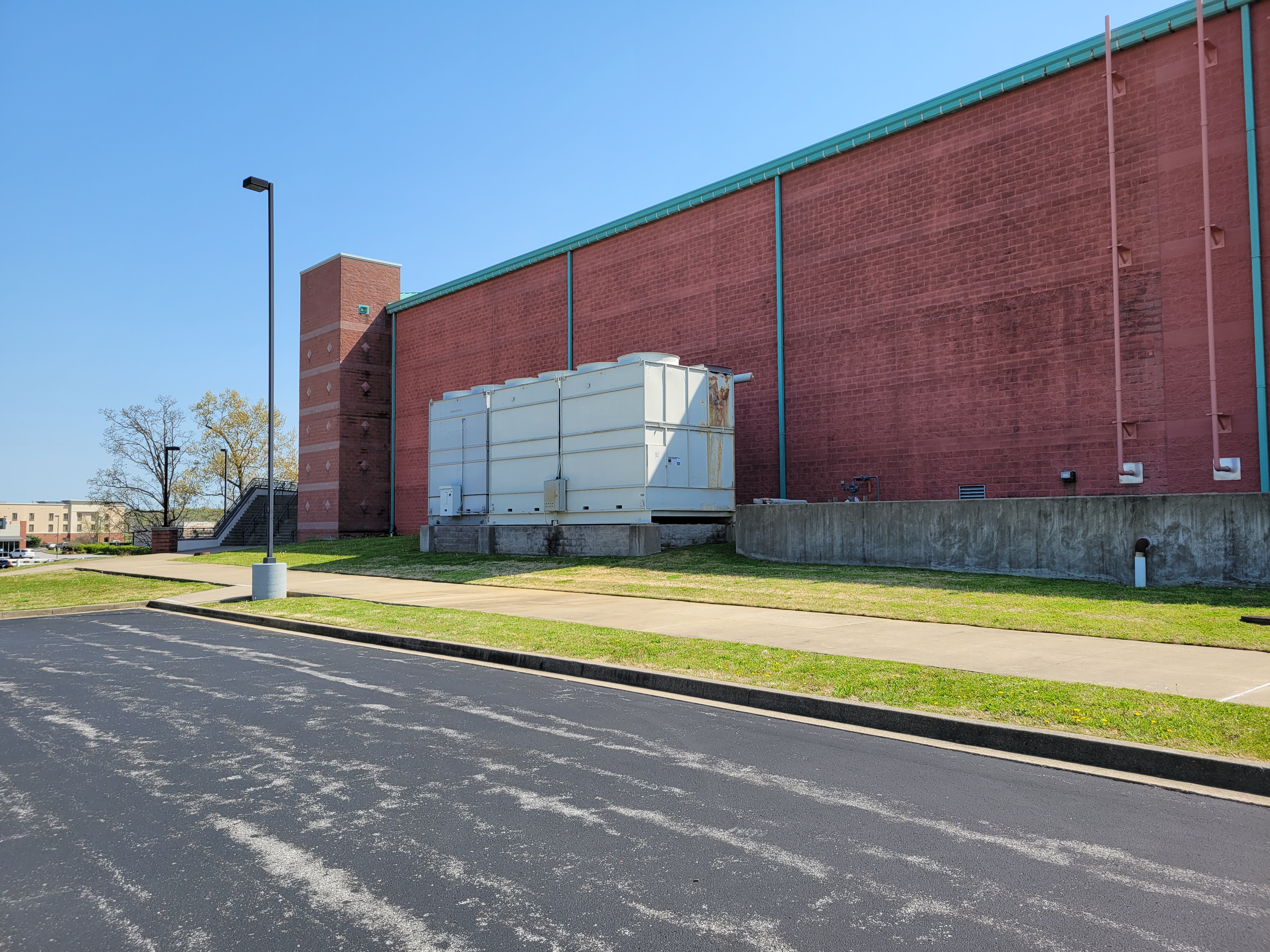 CFSB Center Cooling Tower Replacements
7
Deferred Maintenance/Campus Improvements
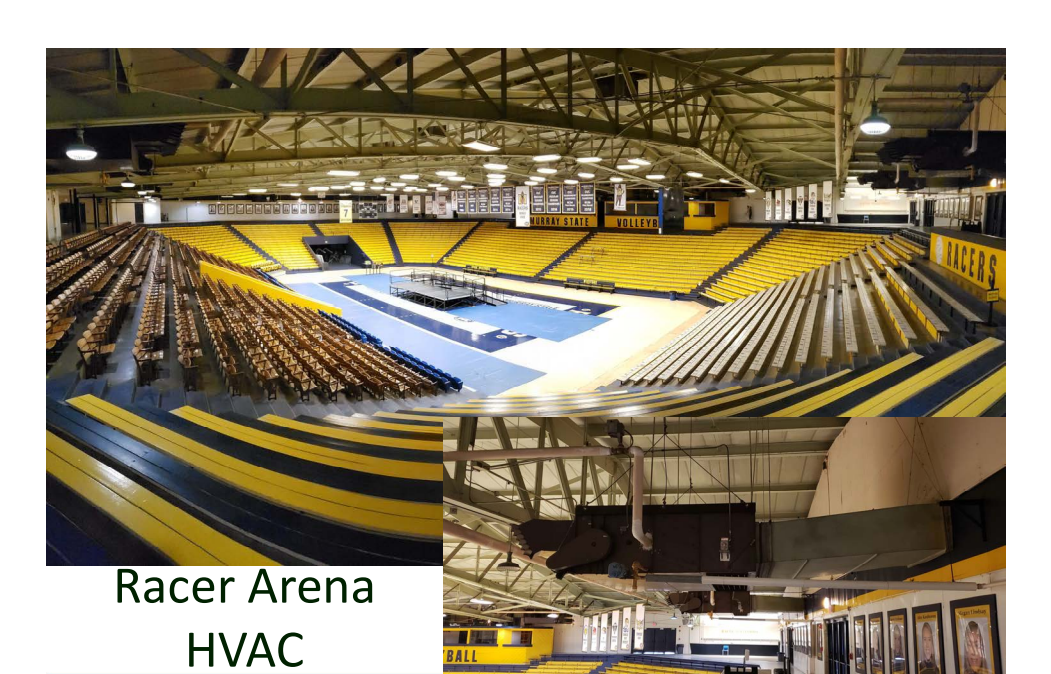 8
Deferred Maintenance/Campus Improvements
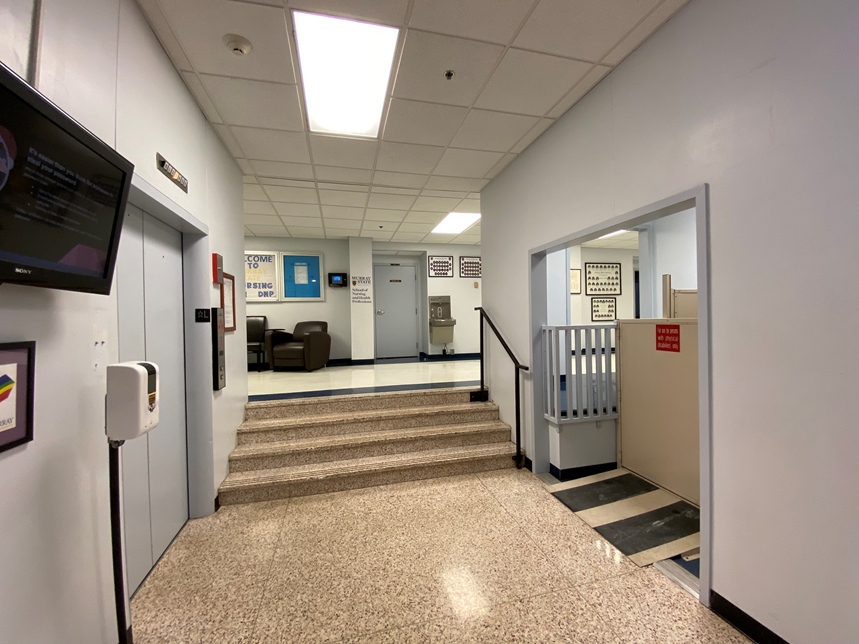 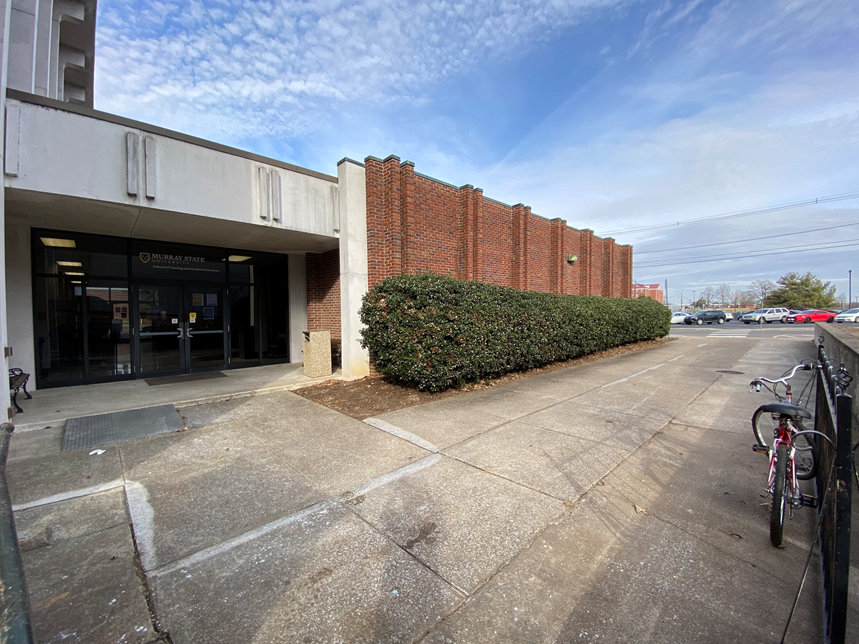 Mason Hall ADA Access
Mason Hall ADA Access
9
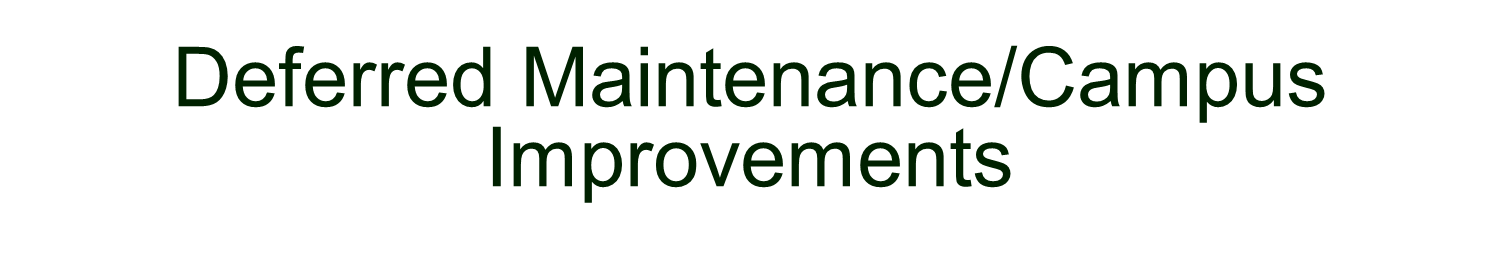 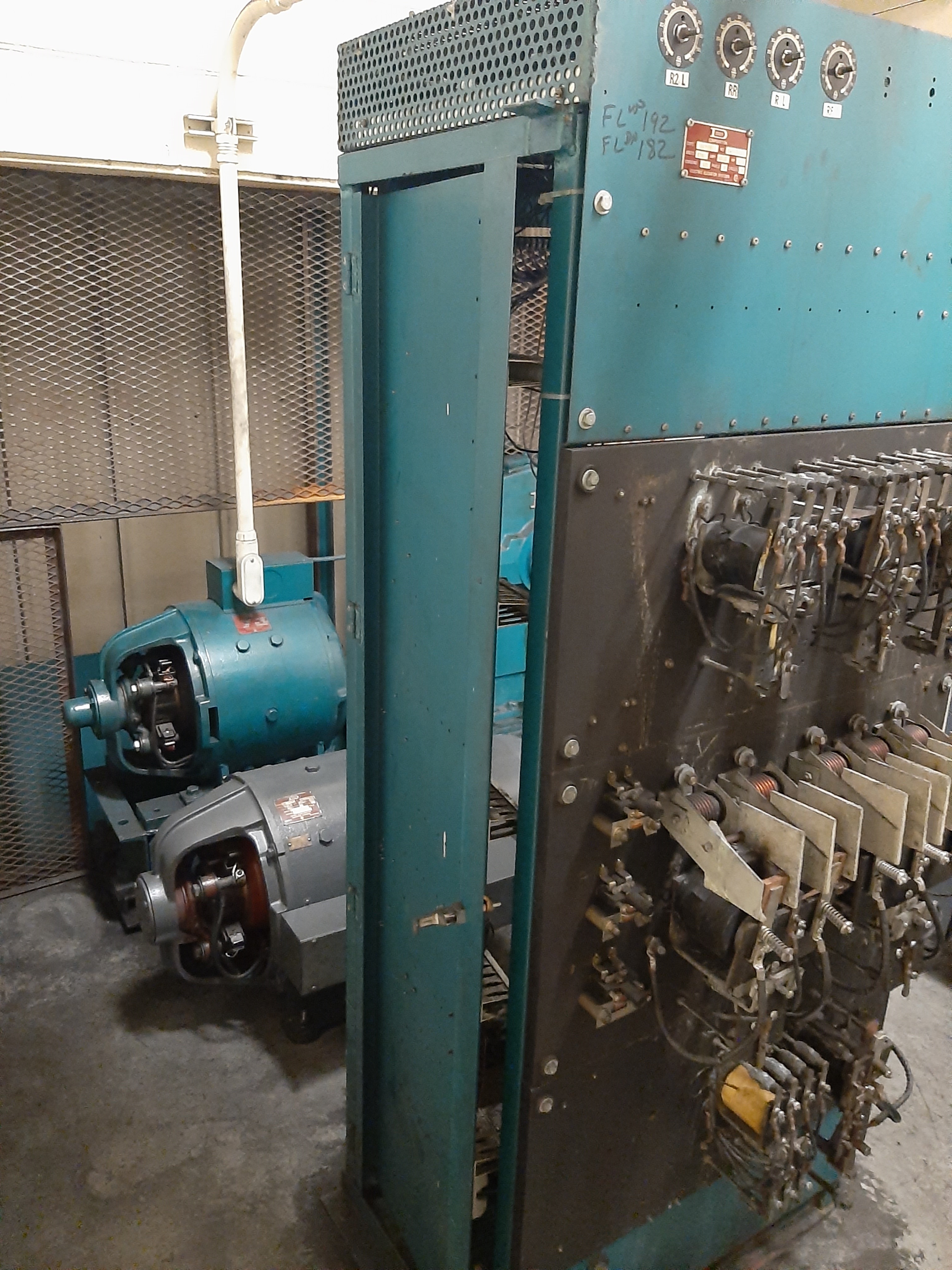 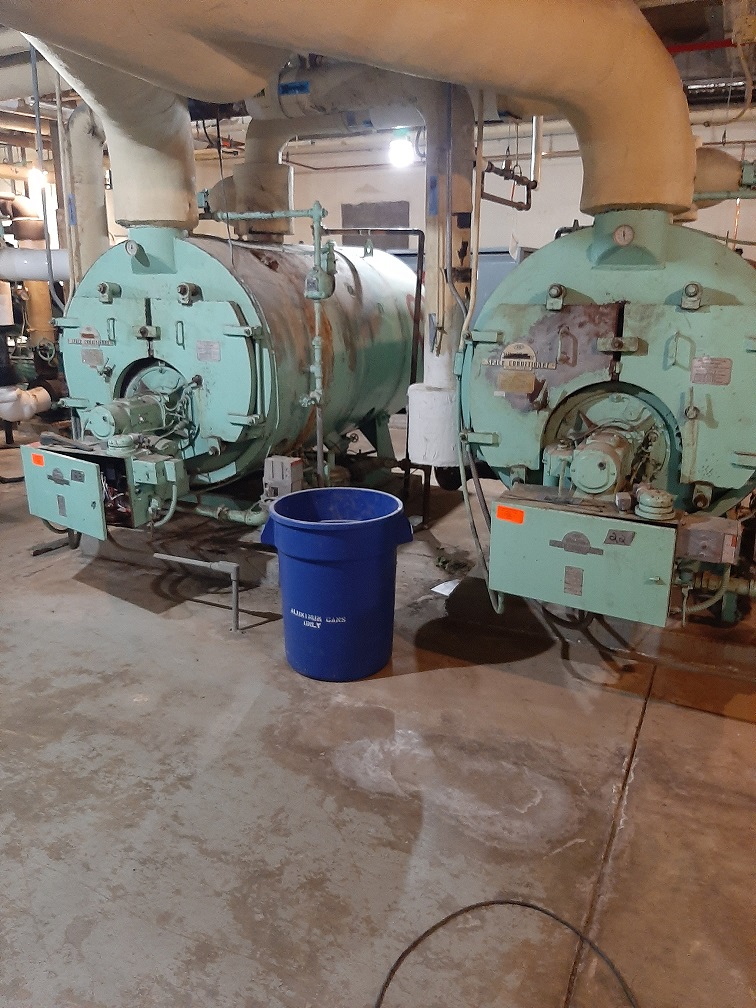 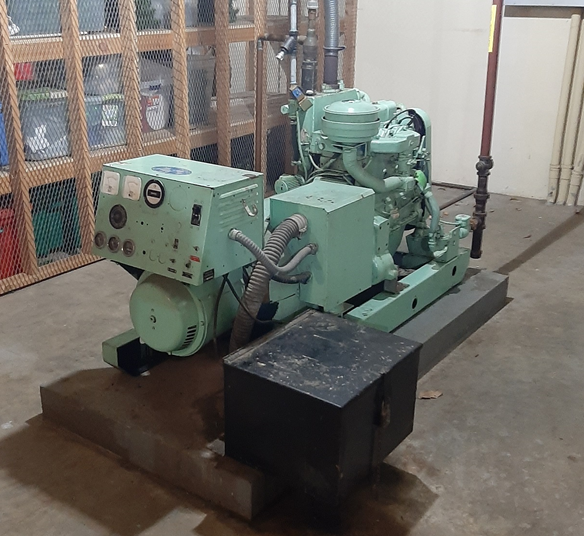 Mason Hall Chiller/Boiler/HVAC
Mason Hall Elevator
Mason Hall Generator
10
Deferred Maintenance/Campus Improvements
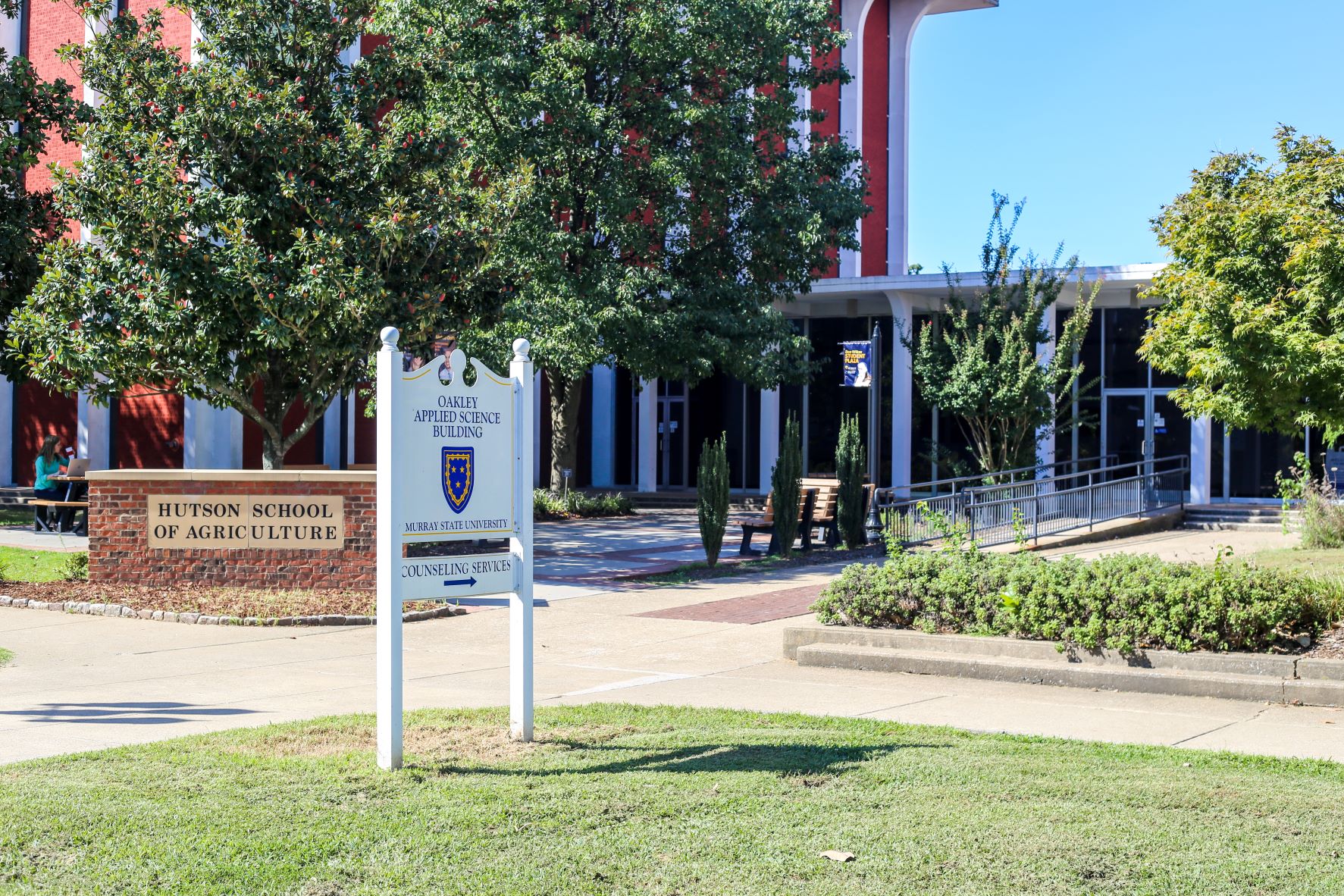 11
Deferred Maintenance/Campus Improvements
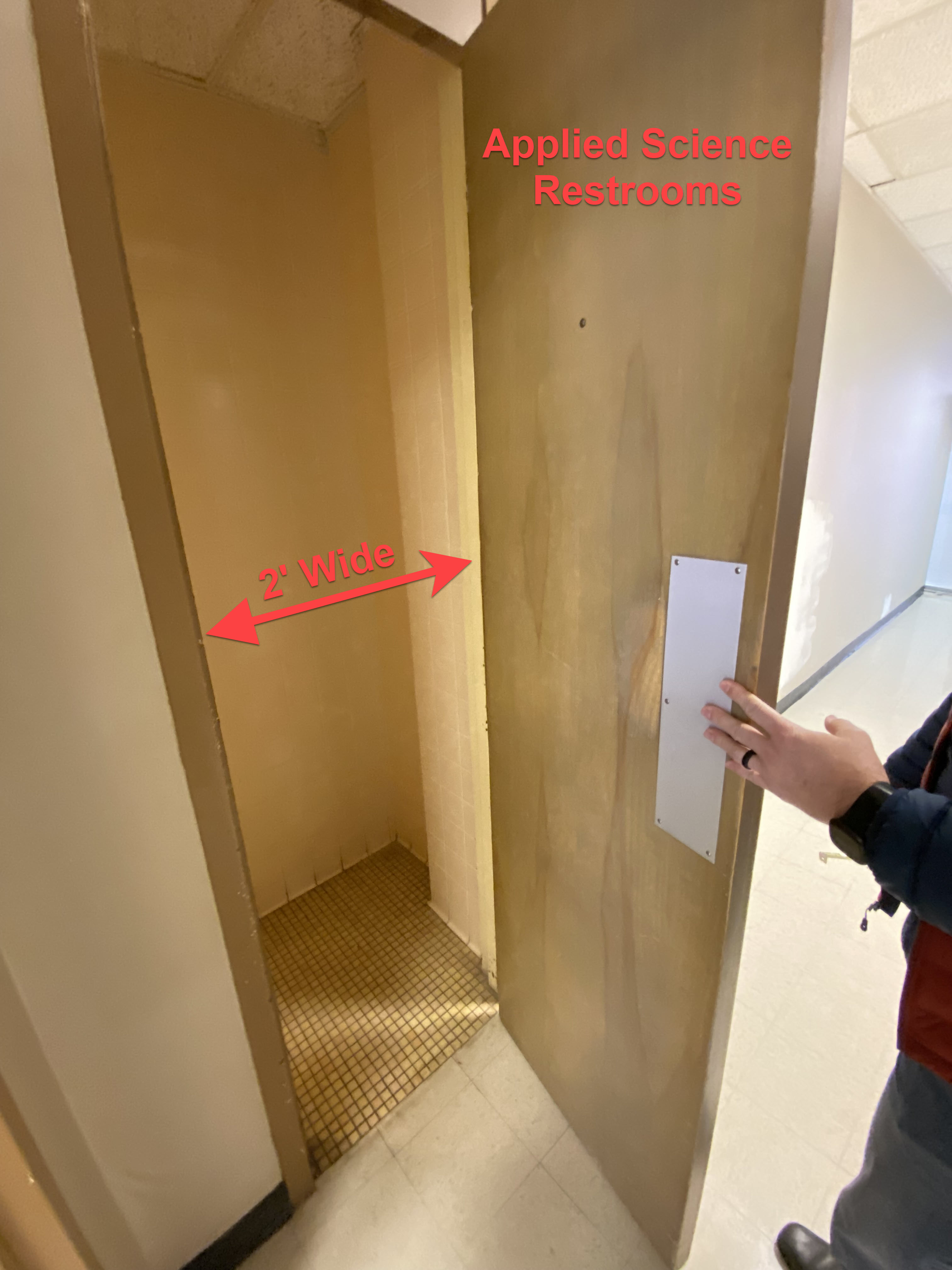 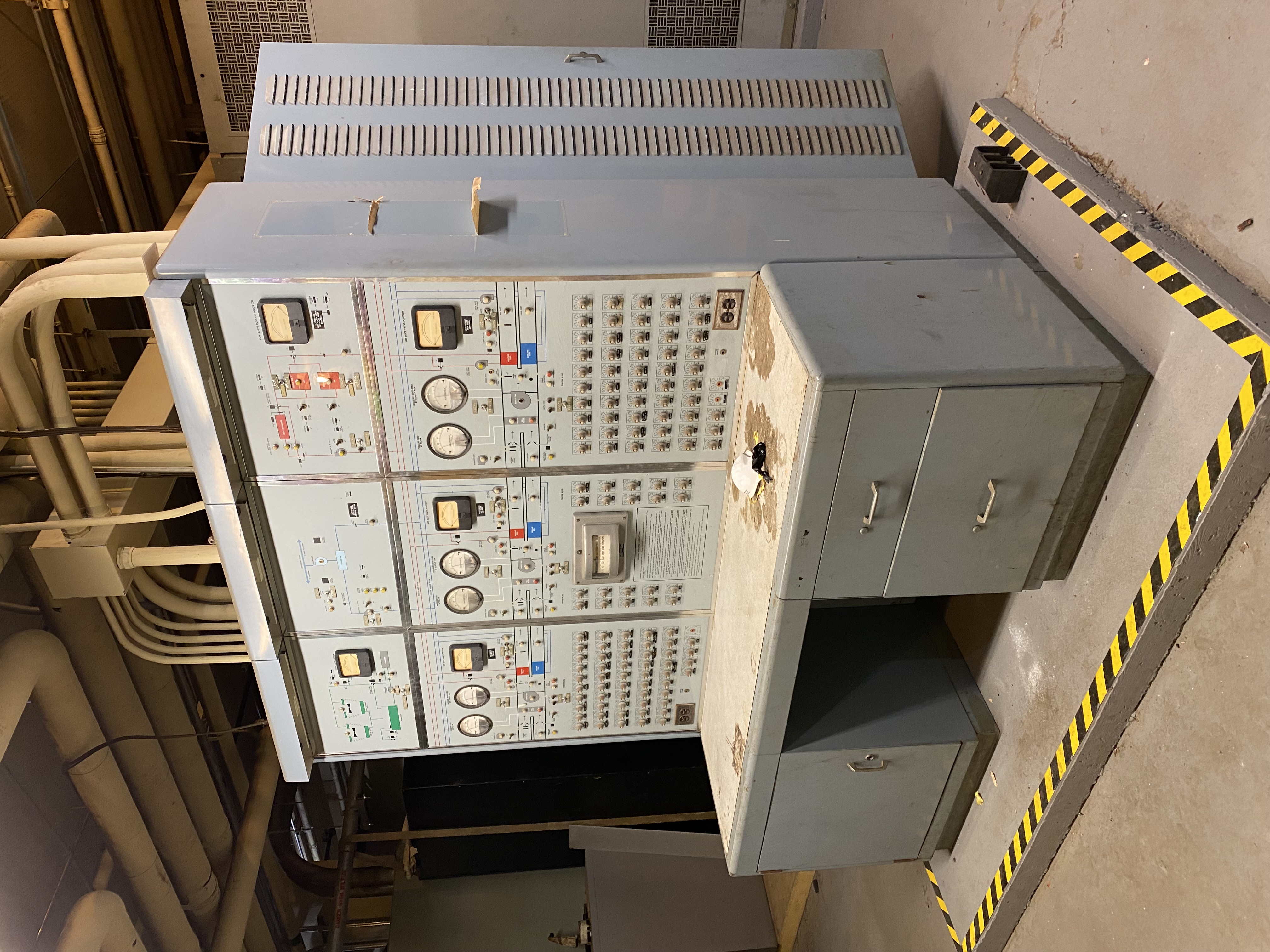 Applied Science HVAC & Electrical Systems
Applied Science ADA Access
12
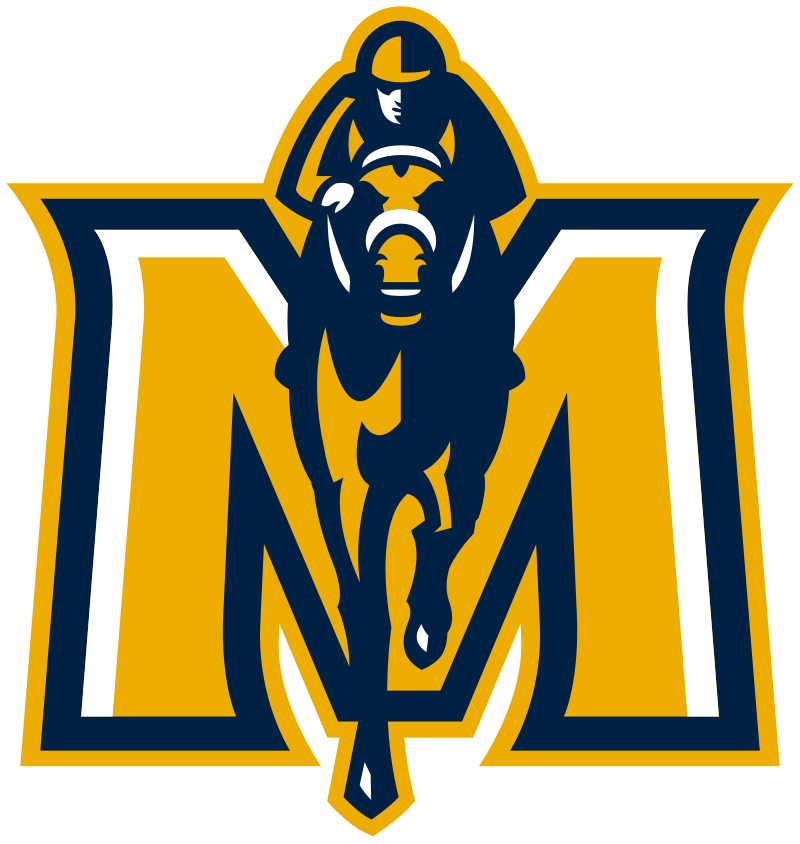 Questions?
13